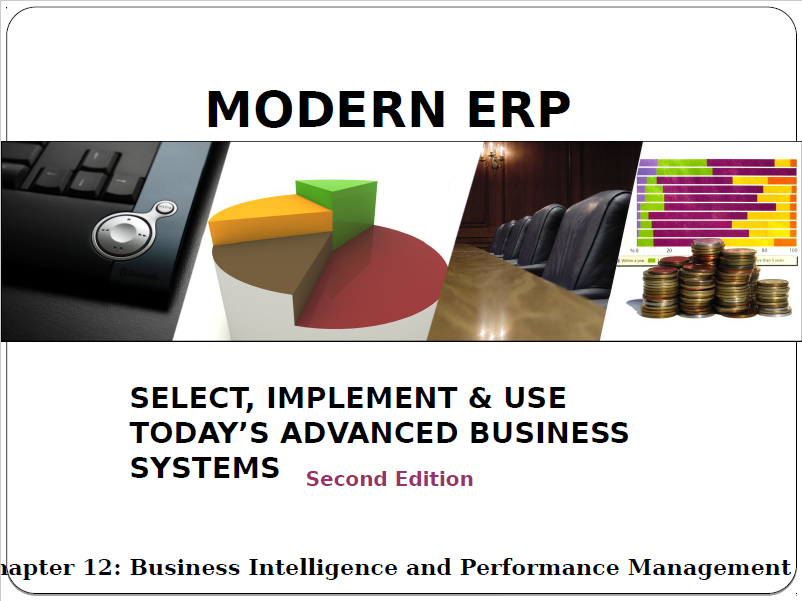 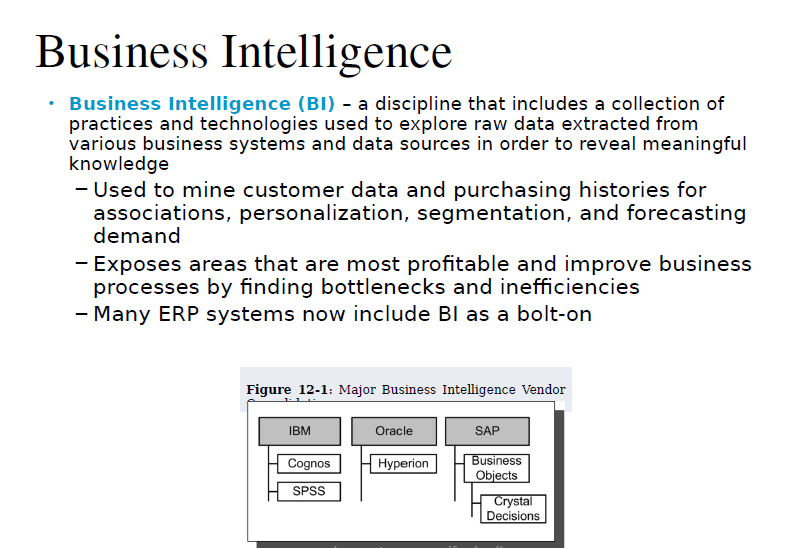 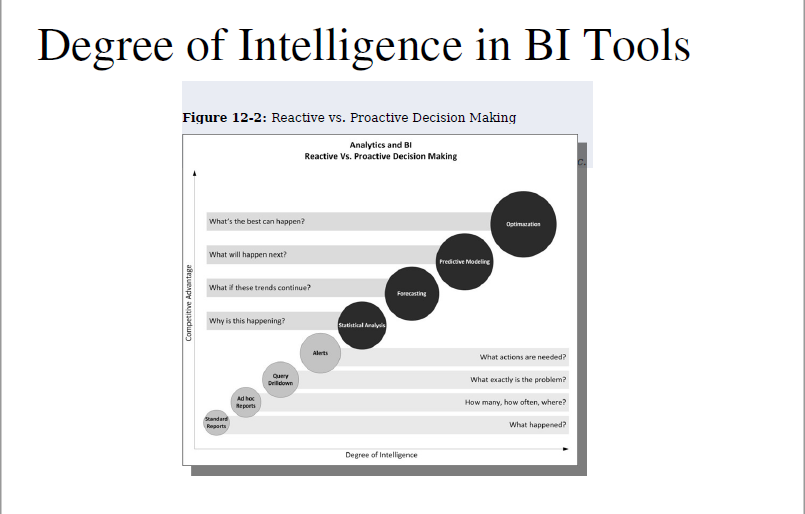 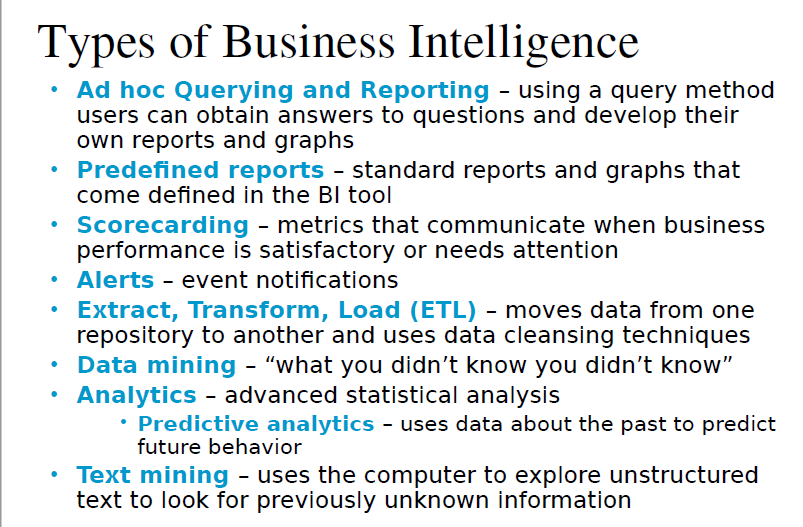 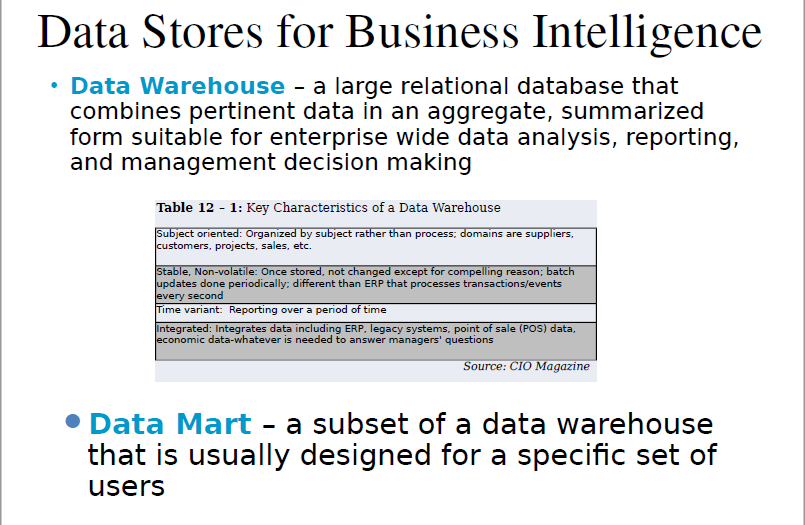 [Speaker Notes: Pertinent means “relevant to the matter at hand.” Although the definitions seem similar and many thesauruses interchange these words, there is a subtle difference. When something is relevant, it has something to do with the topic. When something is pertinent, it means it is significant]
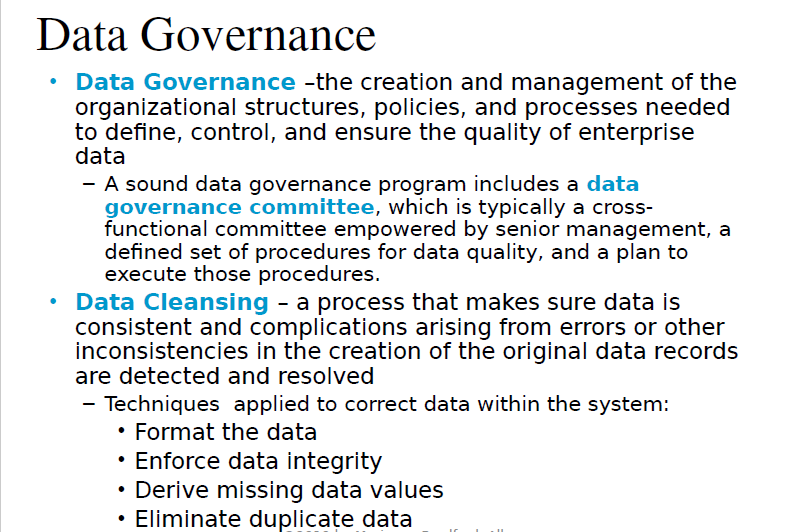 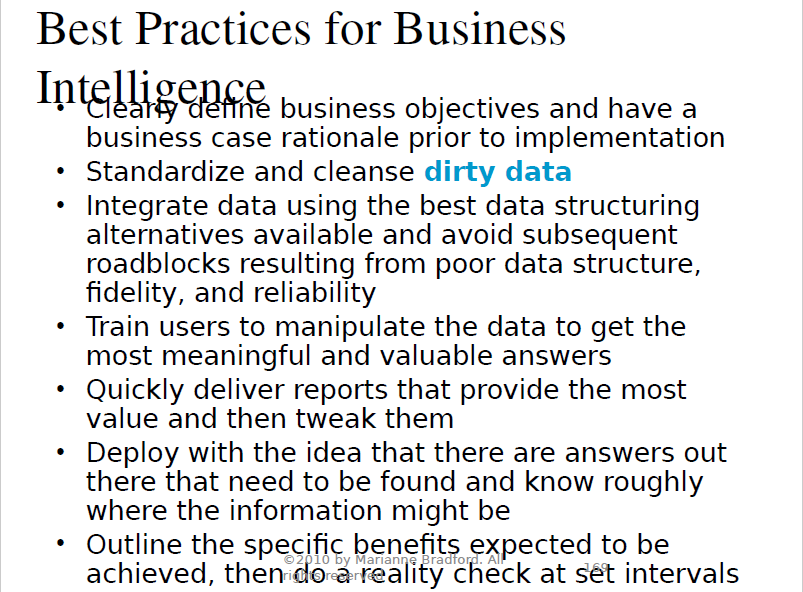 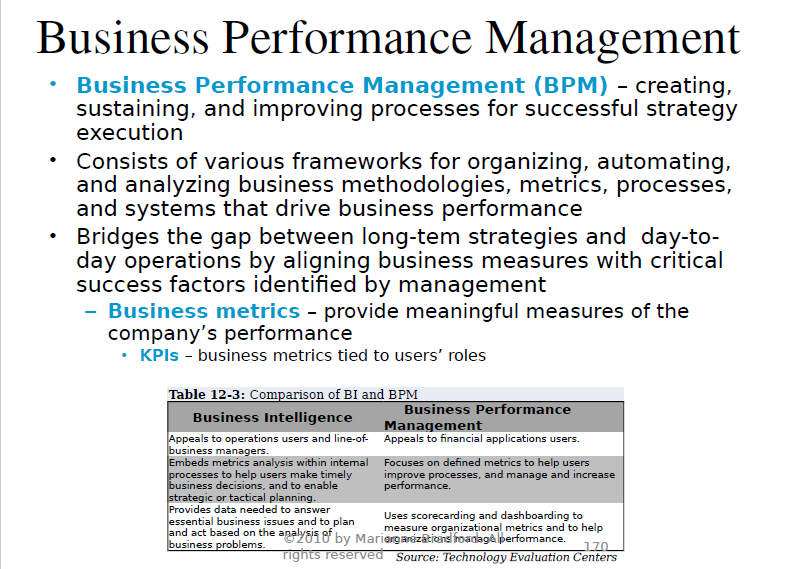 Comparison of BI and BPM
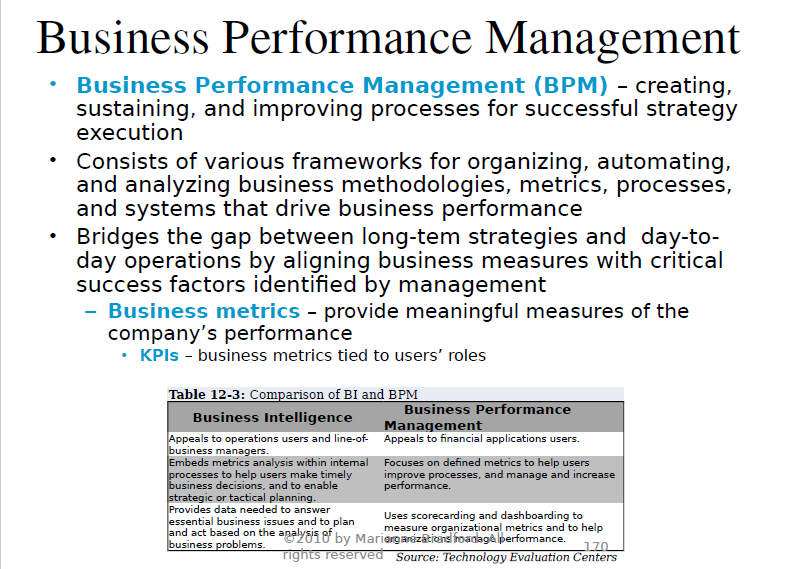 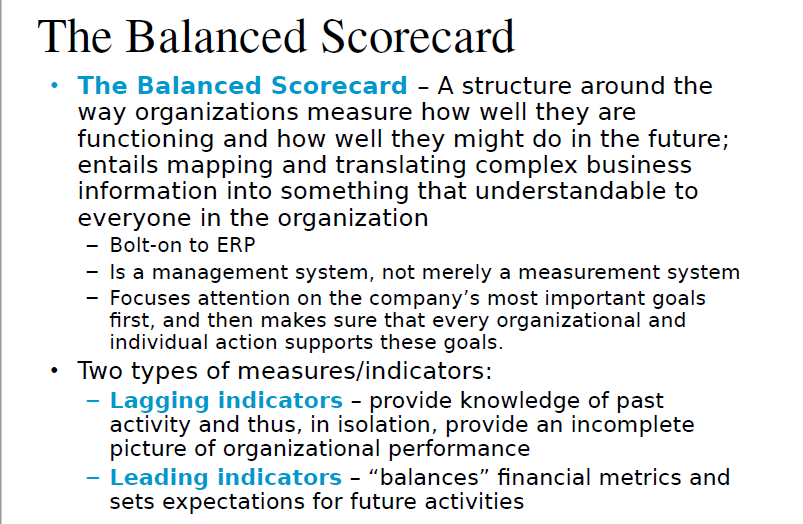 Four Perspectives of the Balanced Scorecard
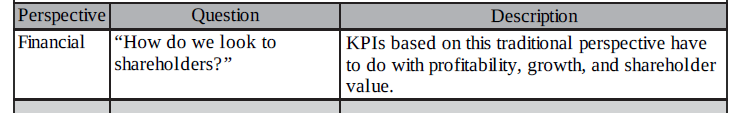 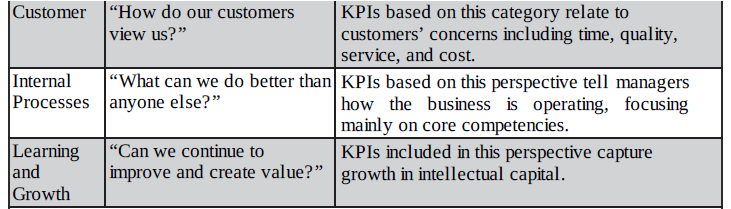 Example of Balanced Scorecard KPIs
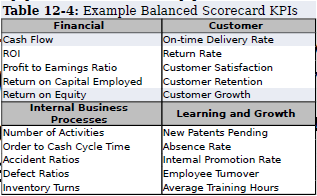 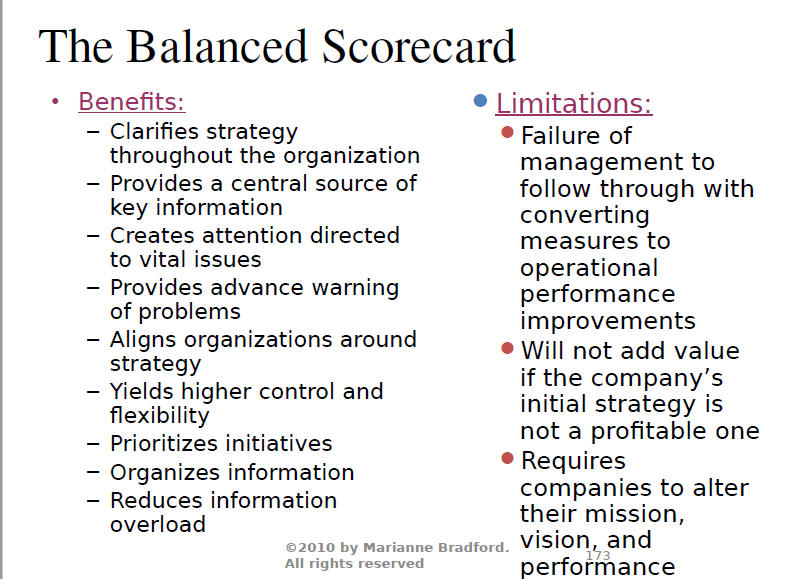